Wednesday 14th September 2022
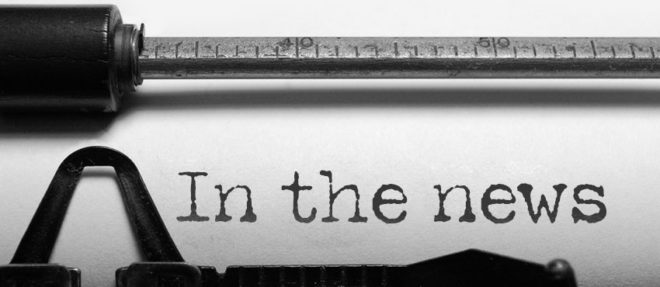 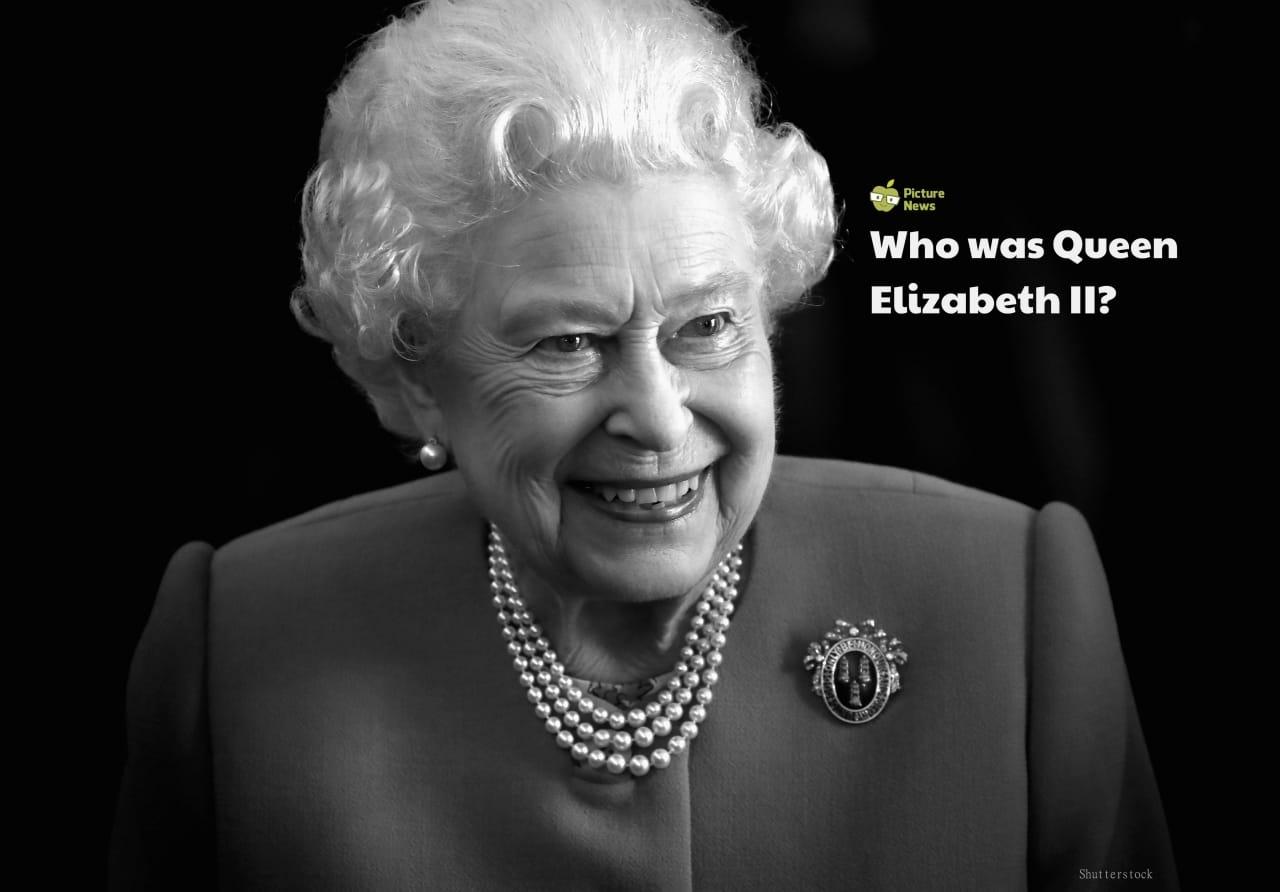 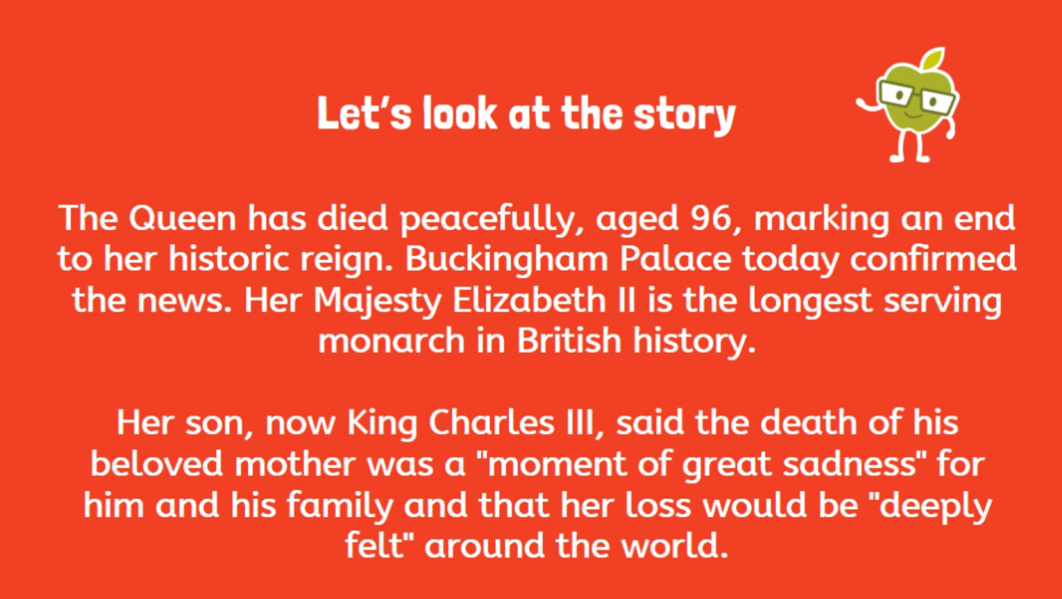 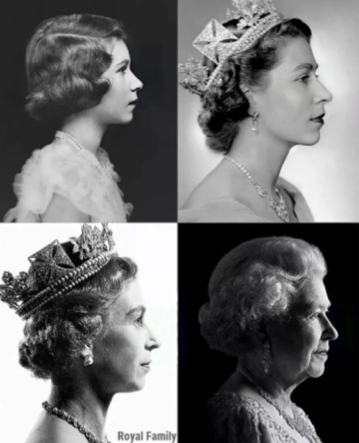 Let’s watch the news report about Queen Elizabeth II to find out more about the late monarch and her life…
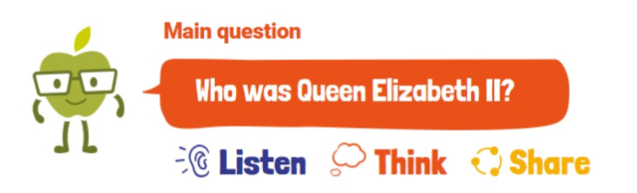 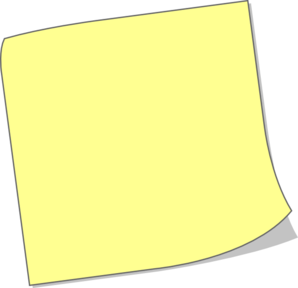 On your post-it note, write one thing that you now know about our late sovereign, Queen Elizabeth II to display on our ‘In the News’ board.